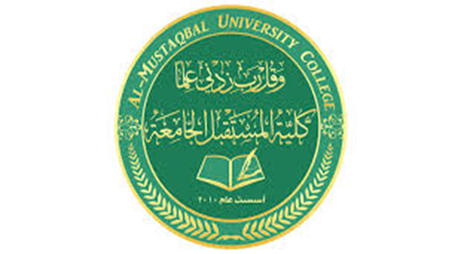 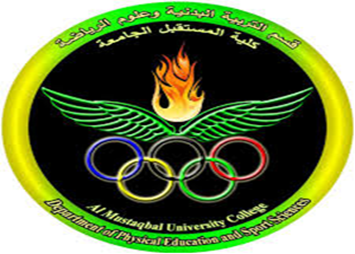 علم الاجتماع الرياضي
اعداد الدكتواره:-
م.د افتخار مطر باقر
كلية المستقبل الجامعة
قسم التربية البدنية وعلوم الرياضة
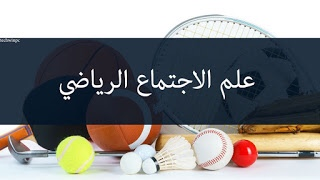 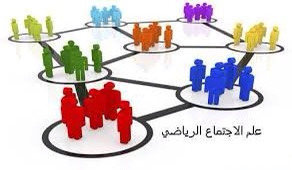 المجتمع ((society)
    يميل علماء الاجتماع لاعتبار المجتمع " نظاما شبه مغلق تشكله مجموعة من الناس على اختلاف انتماءاتهم الفئوية اذ أن معظم التفاعلات والتأثيرات المتبادلة  تأتي من أفراد من المجموعة البشرية نفسها، في حين تبرز في اللغة الإنكليزية كلمة أخرى قريبة في المفهوم هي الجماعة المشتركة التي يعتبرها بعضهم التجمع أو الجماعة بدون العلاقات المتداخلة بين أفراد الجماعة.
البناء الاجتماعي (Social construction)))     هو الإطار التنظيمي العام الذي يندرج تحته كافة أوجه السلوك الإنساني في مجتمع ما ويتضمن مجموعة النظم الاجتماعية ذات القواعد السلوكية المستقرة التي تحكم الأنشطة الإنسانية المتعددة في مجتمع ما، لذا فهو شبكة معقدة من العلاقات الاجتماعية التي تربط الفرد بداخل ذلك المجتمع ،  وتتضمن ايضاً اتساقاً ونظماً تؤدي كلٌ منها وظيفته ومن ثم تتشابك هذا الوظائف مع بعضها ، وقد اهتم علماء الاجتماع  بدراسة البناء الاجتماعي باعتباره أداة تحليلية لفهم المجتمع . المؤسسات الاجتماعية (social institution)))    هي نظام مركب من المعايير الاجتماعية المتكاملة المنظمة من اجل المحافظة على قيمة اجتماعية أساسية لفئة داخل المجتمع ، مثل الأسرة أو النادي الرياضي أو الفريق الرياضي .
الوظائف الاجتماعية ( social function ))    هي الواجبات والفعاليات والنشاطات التي تقوم بها المنظمة الاجتماعية والتي تشارك مشاركة فعالة في إشباع حاجات أفرادها المنتمين لها وتلبي طموحاتهم الذاتية المجتمعية ، فالوظائف الاجتماعية الرياضية مثلاً هي الواجبات التي تقوم بها كافة المنظمات والمؤسسات الرياضية في المجتمع والتي من خلالها يستطيع الفرد  في مجتمع تحقيق أهدافه الأساسية وفي الوقت نفسه انجاز وحدة وتكامل جماعاته ومنظماته المختلفة .
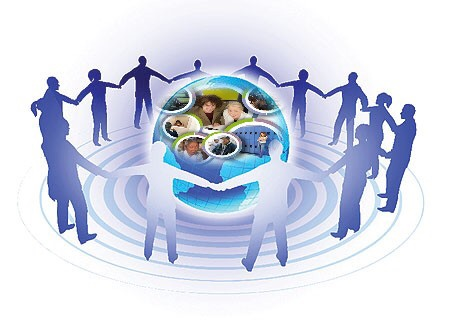 ديناميكية الجماعة(group dynamic)))   هو حالة التغيير في المفاهيم والقوانين والأنظمة الاجتماعية حول طبيعة الجماعة والتي تفيد في فهم سلوكيات أفراد المجموعة الواحدة وصنع القرارات .السلوك الاجتماعي(social behavior)))    هو تلك السلوكيات والأحداث والأنشطة (الظاهرية والباطنية) البارزة في حياة الفرد اليومية و التي يقوم بها الفرد لديمومة تفاعله مع المجموعة البشرية على اختلاف أنواعها .الدور الاجتماعي (social role)))    هو السلوك المتوقع من اي عنصر من عناصر المجموعة الاجتماعية داخل المجموعة وهي مهمة في تحديد طبيعة دوره مع اقرانه ، فالمركز الاجتماعي للمدرب الرياضي هو الذي يحدد طبيعة تصرفاته المتوقعة كمدرب اثناء تواجده داخل الفريق.
التمايز الاجتماعي 
يشير مصطلح التمايز الاجتماعي إلى تباين المراكز والأدوار الاجتماعية نتيجة للتخصص وتقسيم العمل  ، ويعد تمايز الأدوار الاجتماعية وظيفياً ، مطلباً أساسيا للنظم الاجتماعية مثل دور الرجل والمرأة ، ودور اللاعب داخل الفريق الرياضي.التفكك الاجتماعي  
هو التصدع الكامل أو النسبي الذي يطرأ على العلاقات الاجتماعية أو البناء الاجتماعي أو وحدات النسق الاجتماعية أو هو انهيار الضوابط الاجتماعية وانحراف المعايير والقيم السائدة في المجتمع والمنظمة لسلوك أفراده .التفاعل الاجتماعي  
هو التأثير المتبادل بين الأفراد من خلال عملية الاتصال أو الاستجابة المتبادلة بين الأفراد في موقف علاقة اجتماعية  وهي عملية مستمرة مع الآخرين ما دام الفرد هو جزءاً من ذلك المجتمع الذي يتواصل معه في المواقف الاجتماعية المختلفة .المعايير الاجتماعية 
هي القواعد المتعارف عليها في المجتمع التي تحدد وتنظم سلوك أفراد المجتمع .
التماسك الاجتماعي:
        يستخدم المصطلح بصفة عامة للإشارة إلى جاذبية الجماعة لأفرادها والقوى التي تعمل على استمرارية انتماء أفرادها والمحافظة على وحدة الجماعة واستمراريتها في تحقيق أهدافها.تعريفها: ما ينتج من التفاعل بين كل العوامل التي تدفع الأفراد للبقاء في الجماعة " و يحددها في مجموعتين من العوامل :

عوامل تؤدي إلى زيادة جاذبية الجماعة لأفرادها .
عوامل مرتبطة بدرجة جذب العضوية في جماعات أخرى .
و تتصف الجماعة ذات التماسك العالي أو المرتفع بمجموعة من الخصائص و التي يجملها الباحثون في :

1-الإعلاء من قيمة العمل الجماعي.
2-التضامن و المسؤولية الجماعية .
3-الروح المعنوية المرتفعة.
4-التنسيق بين وحدات العمل في الجماعة.
5-الاعتزاز و الافتخار بالانتماء إلى الجماعة.
أهمية الجماعة للفرد:
1- اكتساب معايير السلوك: ففي إطار الجماعة يتعلم الفرد المعايير والموجهات لسلوكه بما يسد حاجاته الاجتماعية والفردية.
2- نمو التفكير واكتساب خبرة الجماعة مما يساعد الفرد على حل مشكلاته.
3- اكتساب فلسفة خاصة بالحياة تجعل لوجود الفرد معنى ومبرر.
4- اكتساب قوة تواجه بها الحياة كأفراد.
5- إشباع حاجاتنا مثل الأمن الاطمئنان والانتماء.
6- الشعور بالرضا في عملنا كأفراد مع الجماعة نتيجة إشباع حاجاتنا.